Журналістська етика
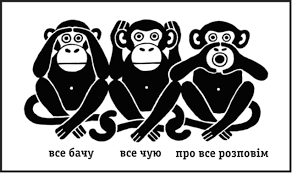 Дисципліна для тих, хто хоче знати та дотримуватися ВАЖЛИВИХ етичних норм у професійній діяльності та повсякденні
МЕТА ТА ЗАВДАННЯ НАВЧАЛЬНОЇ ДИСЦИПЛІНИ
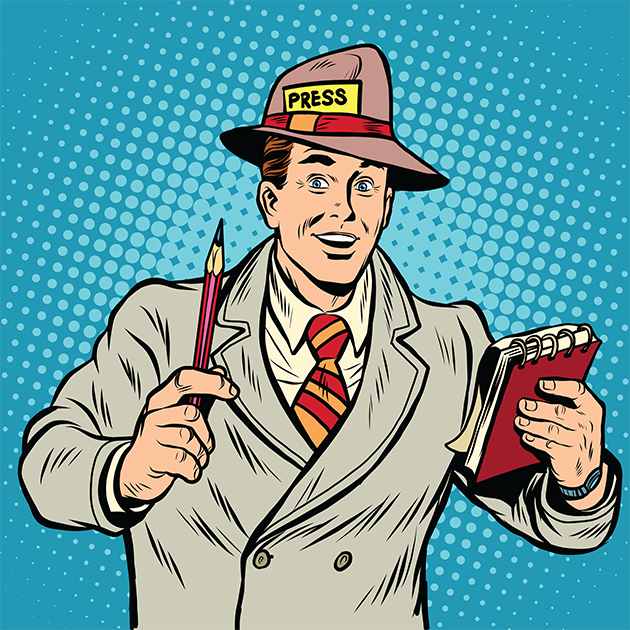 Що ви будете РОБИТИ
Що ви ВИВЧИТЕ
Вивчати вітчизняні та світові стандарти журналістської діяльності.
Визначати власні морально-етичні константи з огляду на майбутню працю журналістом.
Знаходити приклади порушень професійних стандартів журналістики.
Аналізувати ЗМІ з погляду доречності та моральності розміщених рекламних звернень.
Оволодівати нормами службового етикету.
Виявляти сучасні професійно-етичні й моральні проблеми українських мас-медіа.
Працювати під час інформаційного заходу з відповідним приводом, не порушуючи норми етики.
Працювати з різними за своєю унікальністю героями журналістських матеріалів – соціальними й національними меншинами, людьми, що належать до вразливих категорій населення.
Історію виникнення та формування професійної журналістської моралі.
Концептуальні положення Кодексу етики українського журналіста. 
Етичний досвід міжнародної журналістики.
Етику реклами в ЗМІ.
Моральні вимоги до поведінки журналіста у процесі добору, опрацювання і використання інформації.
Етичні засади роботи медійника в руслі соціальної проблематики.
Норми поведінки на різноманітних світських та професійних заходах.
Професійно-етичні норми журналістики в період виборів. 
Способи регулювання порушень етичних норм.
Етичний аспект втручання журналіста у приватне життя особи.
Дотримання стандартів етики в екстремальній журналістиці.
Навчальні технології
Усі практичні заняття курсу проводяться в оригінальній навчальній манері:
Виконання творчих групових завдань;
Інтерактивні ігри, аналітичні зрізи відеосюжетів, у яких порушуються професійні стандарти;
Написання творчих робіт з метою осмислення проблемних питань професійної етики; 
Змагання команд у процесі вирішення проблемної ситуації етичного характеру;
Моделювання типових ситуацій журналістської діяльності відповідно до стандартів журналістської етики.
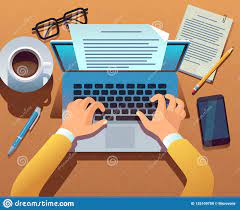 Результат вивчення дисципліни
Формування основ корпоративної солідарності журналістів.
Адаптація до специфіки (стресової, ризикованої, творчої) журналістської діяльності.
Уміння критично осягати власну творчість з позицій духовно-моральної культури.
Виявлення творчого, морально-етичного і лідерського потенціалу кожного студента.
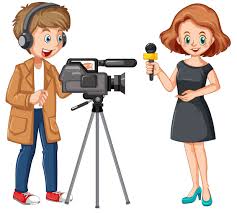